The Capacity Allocation & Congestion Management Network CodeAn overview & status update
Antonio Lopez-Nicolas
Manager - Markets
Outline
Brief background to network codes & ENTSO-E
The network codes required to facilitate the IEM
A focus on the Capacity Allocation & Congestion Management code
Questions and discussion
The role of TSOs – ENTSO-E
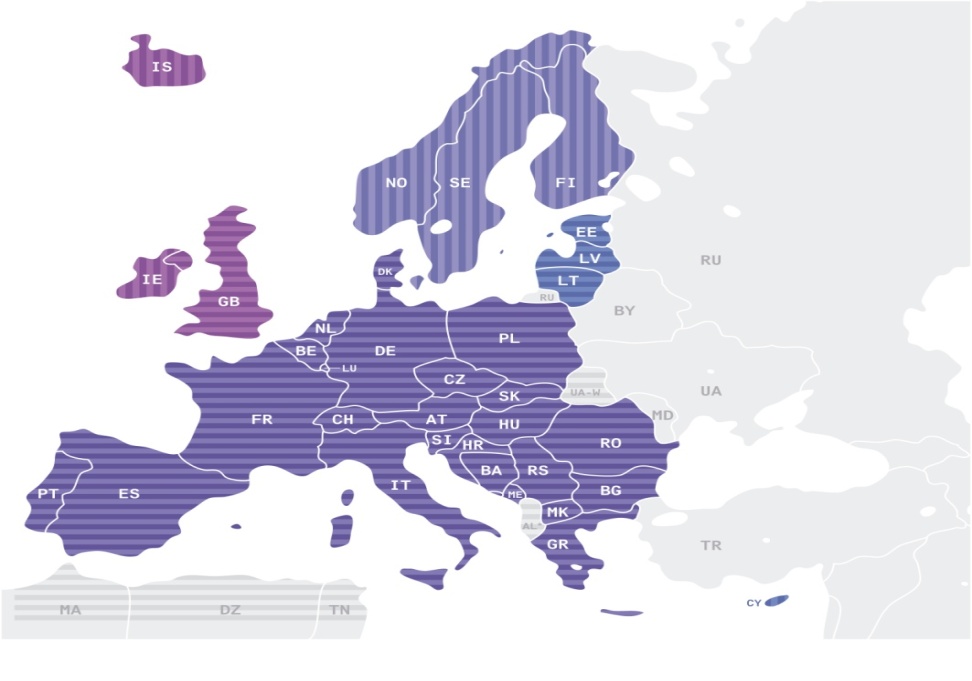 Mandate for network codes and ten-year plans in Reg. 714/2009
41 TSOs from 34 countries
Fully operational since July 2009
A trans-European network
530 million citizens served
910 GW generation
300,000 km of transmission lines
3,400 TWh/year demand
380 TWh/year exchanges

Replaced former TSO organisations: ATSOI, BALTSO, RTSO, NORDEL, UCTE, UKTSOA
System Development
System Operation
Electricity Market
Research and Development
The objectives of a Network Code
The rationale for network codes as set out in Regulation 714/2009. 
Clearly, simply and transparently outline a consistent approach to addressing each issue raised by ACER in relevant framework guidelines.
Achieve this in a proportionate manner which minimises the overlap with national regulation while covering cross-border issues.
Ensure that all obligations are clear and unambiguous and can be clearly understood by all stakeholders.
ENTSO-E’s role according to Regulation (EC) 714/2009
The Network Code Development Process
Development of 
FWGL
Development of 
NC
The network codes required to facilitate the IEM - State of Play
Black = Final FG Received, Yellow = Final FG Developed, Purple = Scoping Work
CACM Network Code – The challenge
CACM Network Code - Scope
The CACM network code describes:

The day ahead target model for market coupling.

 The intra-day target model of implicit continuous trading.

Rules for calculating capacity and defining bidding zones. 

 Forward market design is part of the FWGL but will be addressed later.
CACM Network Code – State of play
Developing the CACM draft is a real challenge.

We are in the process of merging 3 technical sections.

And dealing with interactions with other areas and codes.

Including reflecting informal comments from stakeholders.

Ahead of a formal consultation.
CACM Network Code – Stakeholder Engagement
A stakeholder group was established in June 2011.

The group will meet throughout the process of developing codes.

Open workshops planned for early 2012.

Bilateral meetings with stakeholders ongoing.

Information is available via entsoe.eu
CACM Network Code - Feedback from 3rd Stakeholder Group meeting
3rd Stakeholder Group meeting of the CACM Network Code took place in Brussels on 8 December 
Wide participation of stakeholder organizations. EC and ACER also attended as observers.
Active discussion focused on day-ahead markets and capacity calculation issues.
Next meeting will be hold on 2 February 2012 and will focus inter alia on intraday issues.
Relevant information about the stakeholder group can be consulted at ENTSO-E website.
CACM Network Code – Key milestones
CACM Network Code – Interaction with ongoing projects
Network codes and implementation projects are compliments.

Experience gained via projects is reflected in the codes and the codes facilitate the projects.

But the codes also drive progress in areas where it hasn’t been seen to date.

Both are important for the delivery of the Internal Electricity Market by 2014
From North-West Europe towards a Pan-EU Market
ENTSO-E is fully committed to promote the completion and functioning of the internal electricity market according to its legal duties.
The  20th Florence Forum supported the continuation of the NWE project for both day-ahead and intra-day markets, in order to meet the target date of 2012.
ENTSO-E is ensuring further extendibility of NWE day-ahead and intraday solutions to other regions through the work of the Day-Ahead  and Intraday Monitoring Groups where non-NWE TSOs are widely represented.
Conclusions
The network codes will affect market participants.
And could cause changes in local market rules.
It is difficult to develop effective network codes for Europe.
So getting a range of stakeholder views is vital.
We urge parties to monitor progress and provide views. 
Codes and implementation projects complement each other.
Antonio.Lopez-Nicolas@entsoe.eu